ДОШКІЛЬНИЙ НАВЧАЛЬНИЙ ЗАКЛАД(ЯСЛА-САДОК) КОМБІНОВАНОГО ТИПУ“СВІТЛЯЧОК”
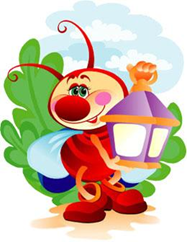 ВИХОВАТЕЛЬ
ТЮТЮННИК Ольга Василівна
Дата народження: 17 березня 1951 рік

Освіта:   середня спеціальна

Назва навчального закладу, рік закінчення: Київське педагогічне училище № 1, 1982

Спеціальність за дипломом: вихователь	

Педагогічний стаж:  39 років

Дата початку роботи в ДНЗ:    рік

Дата початку ведення:    30.10.2014 рік
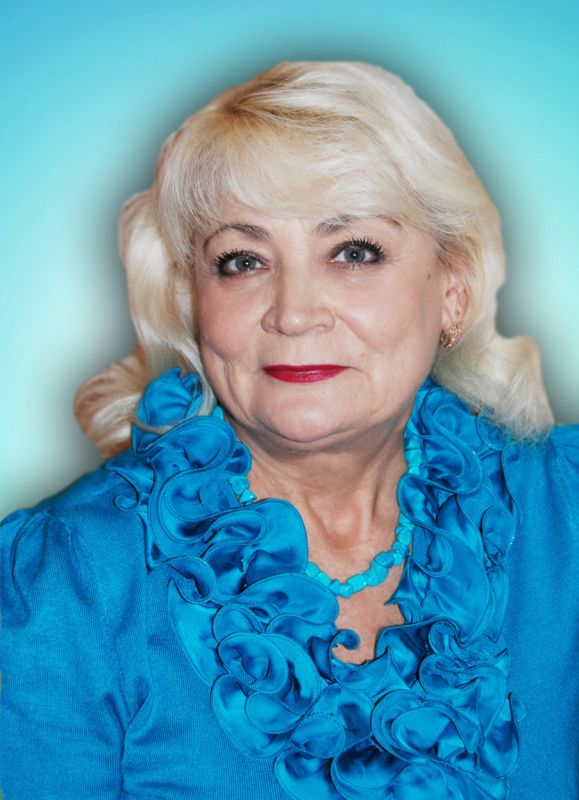 ПІДСУМКИ АТЕСТАЦІЇ
2009 рік, підтвердження 

кваліфікаційної категорії

        “спеціаліст”
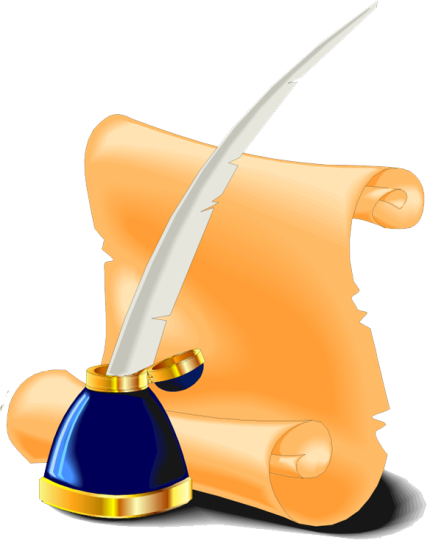 КУРСОВА  ПЕРЕПІДГОТОВКА
2013 - 2014 н. р., 

       КОІПОПК 
       
               м. Біла Церква
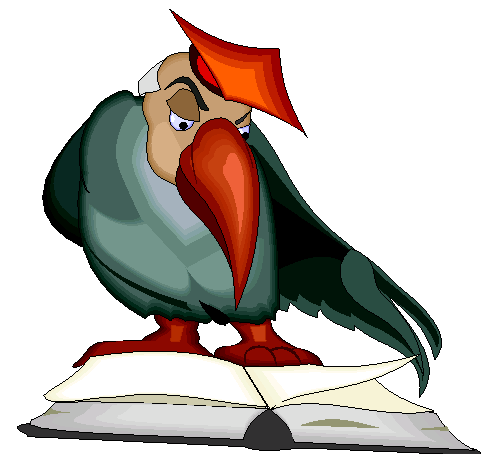 Професійне   кредо
«Неможна бути педагогом,
не оволодівши тонким емоційно-естетичним баченням навколишнього світу…»
В. Сухомлинський
В СВОЇЙ ДІЯЛЬНОСТІ КЕРУЮСЬ:
Законом України «Про дошкільну освіту»

Програмою розвитку дітей старшого дошкільного віку «Впевнений Старт»-2011
Програмою розвитку дітей  від 2 до 7 років «Дитина»-2012

Методичні рекомендації до Програми “Дитина”-2012

Державним стандартом дошкільної освіти 

Базовим компонентом дошкільної освіти в Україні-1999

Природа хоче, щоб діти були дітьми, перш ніж бути дорослими. Дайте дитинству дозріти в дітях.
                                                                                      Жан-Жак Руссо
ЗАВДАННЯ
1.Вдосконалювати інтелектуальну, мовленнєву, соціальну компетентність дошкільників через використання сучасних технологій роботи з літературними творами  ( методика Н.Гавриш).

2. Трудове виховання дітей дошкільного віку - педагогічна проблема сучасності.

3.Працювати над створенням належних умов для повноцінного фізичного розвитку дітей-дошкільників.

4. Розвивальне читання за авторською методикою Л.Шелестової.
НАГОРОДИ
МОЇ ПРИНЦИПИ РОБОТИ:• НЕ БУТИ НАСТИРЛИВОЮ: У КОЖНОГО СВІЙ СВІТ ІНТЕРЕСІВ І ЗАХОПЛЕНЬ;• ДІТЯМ БІЛЬШЕ САМОСТІЙНОСТІ І ПРАВА ВИБОРУ;• НЕ РОЗВАЖАЛЬНІСТЬ, А ЦІКАВІСТЬ І ЗАХОПЛЕННЯ ЯК ОСНОВА ЕМОЦІЙНОГО ТОНУ ЗАНЯТТЯ;• «ПРИХОВАНА» ДИФЕРЕНЦІАЦІЯ ВИХОВАНЦІВ ПО НАВЧАЛЬНИМ МОЖЛИВОСТЯМ, ІНТЕРЕСАМ, ОСОБЛИВОСТЯМ І НАХИЛАМ;• ВМІТИ ВСТАВАТИ НА ПОЗИЦІЮ ДИТИНИ, БАЧИТИ В НІЙ ОСОБИСТІСТЬ, ІНДИВІДУАЛЬНІСТЬ;• ДОПОМАГАТИ ДИТИНІ БУТИ СОЦІАЛЬНО ЗНАЧИМИМ І УСПІШНИМ;• НАДАЄШ ВИМОГИ ДО ВИХОВАНЦІВ, ПЕРЕВІР, ВІДПОВІДАЄШ ЇМ САМ;• ВСЕ НОВЕ - ЦЕ ЦІКАВО!
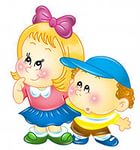 ВІДКРИТІ  ПОКАЗИ
2011. Художнє конструювання з природного матеріалу та ниток «Конячка» (старша група)
2011. Заняття з патріотичного виховання «Без верби і калини нема України» (старша група)
2012. Інтегроване заняття з художньо-естетичного розвитку «Мандри по казках Чуковського» (старша група)
2012 Драматизація казки на новий лад «Колосок» (молодша група)
2013. Інтегроване заняття з екологічного виховання «Посадимо ялинку в лісі» (середня група)
2014. Інтегроване заняття з логіко-математичного розвитку «У світі чисел» (старша група)
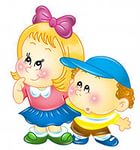 Ф О Т О Г А Л Е Р Е Я
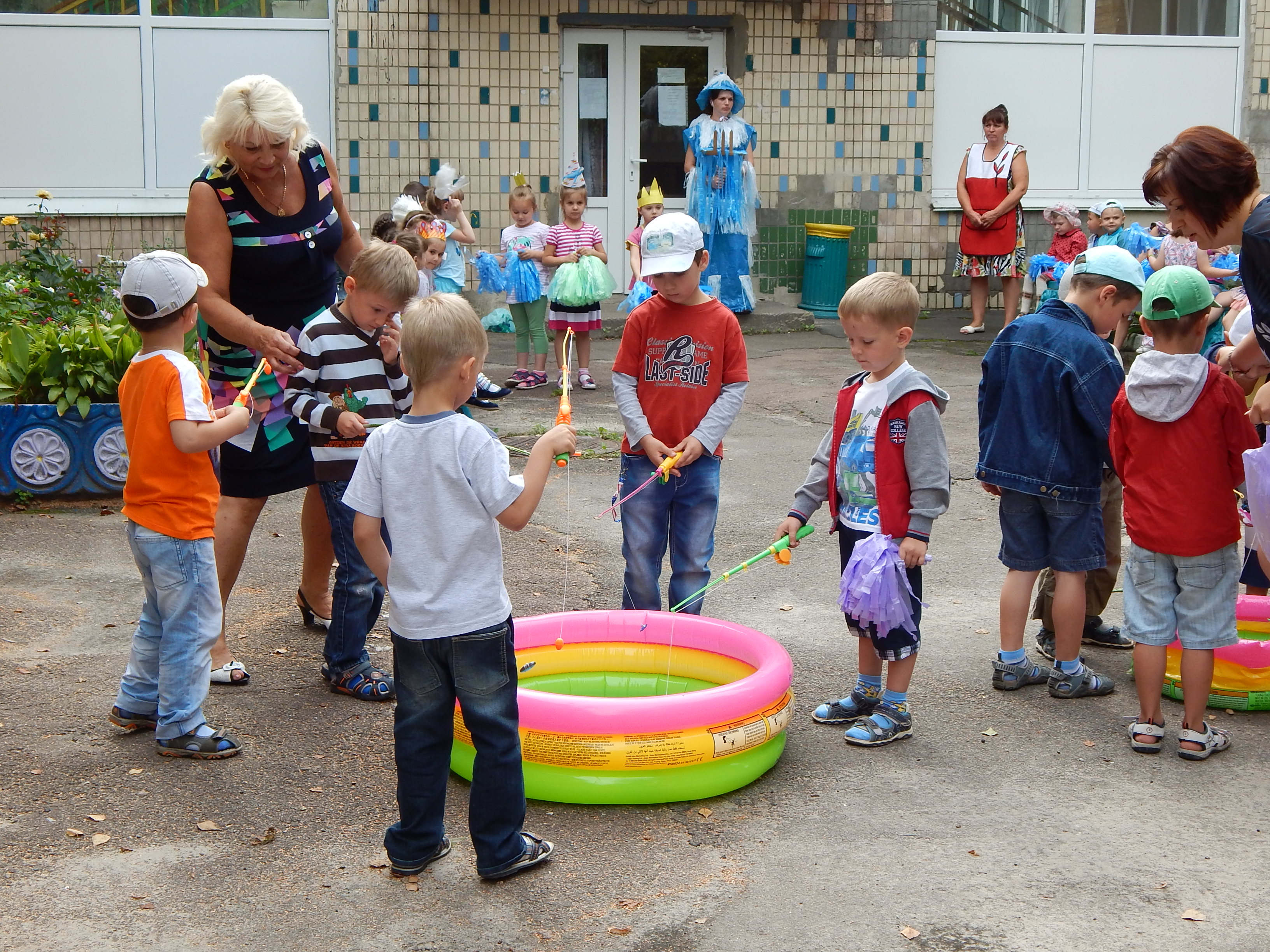 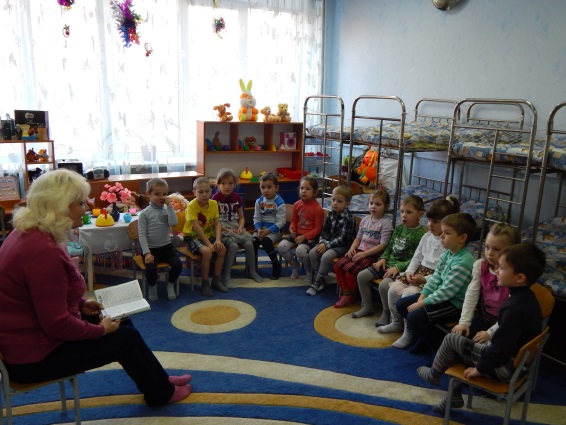 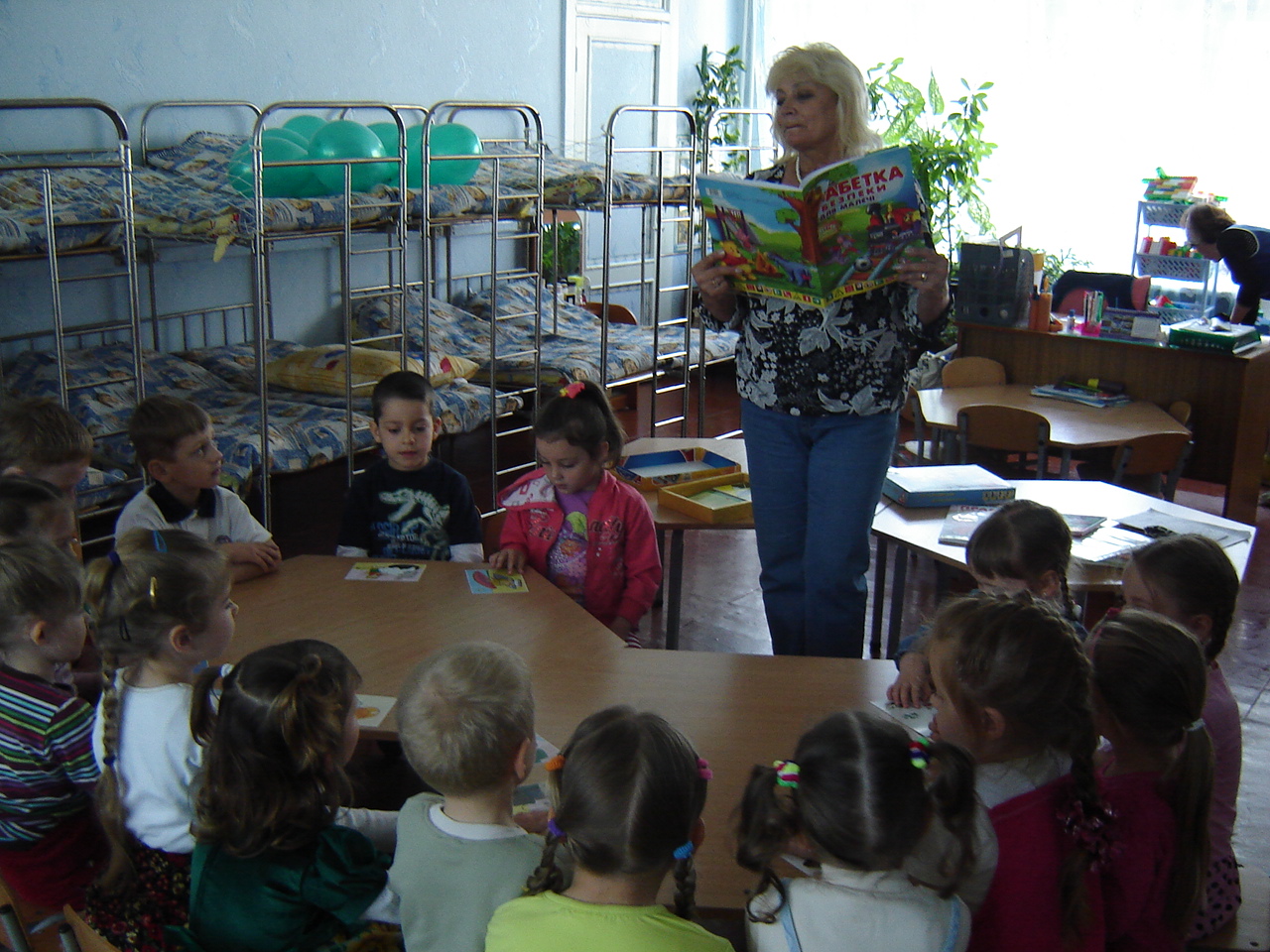 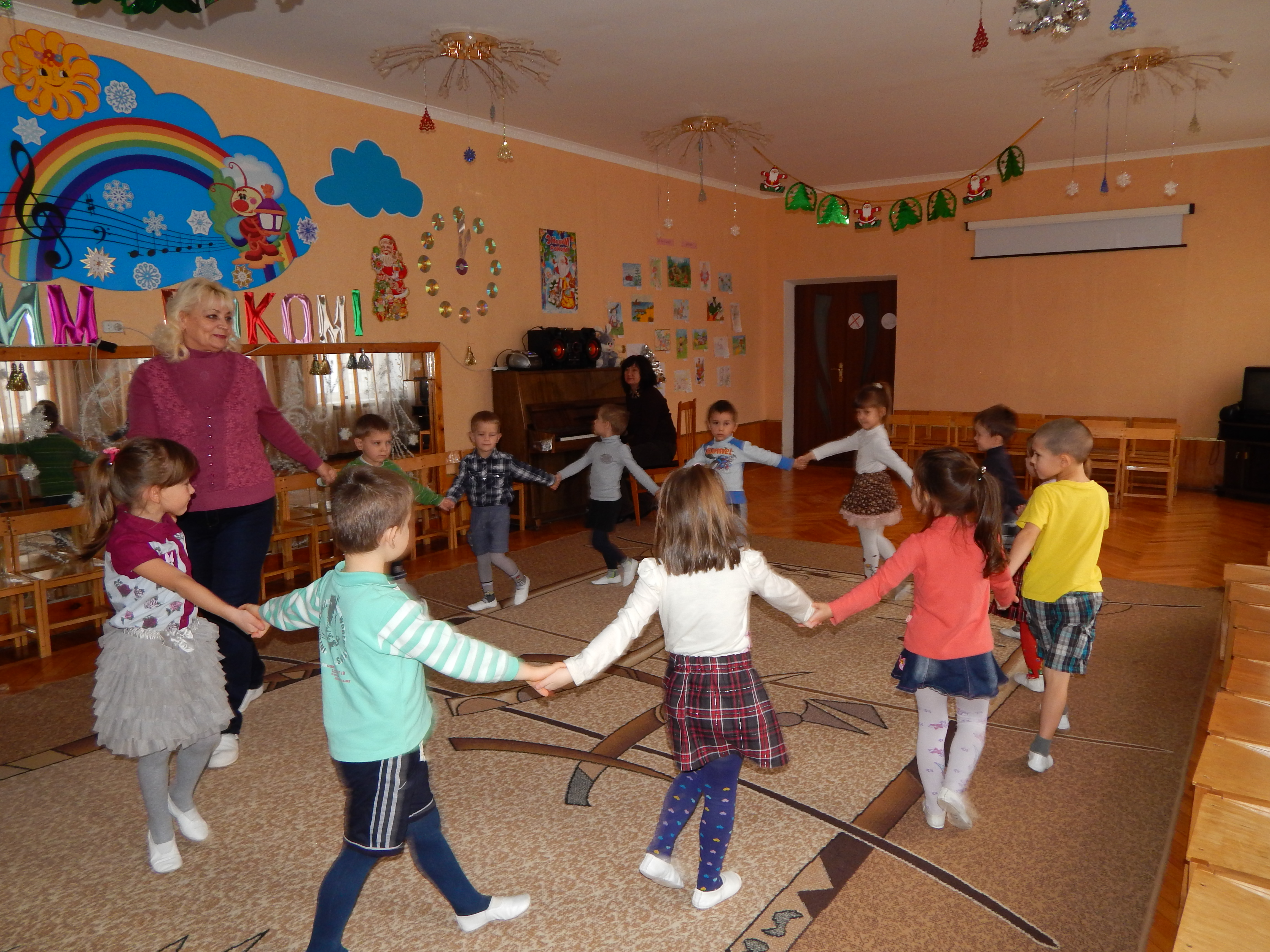 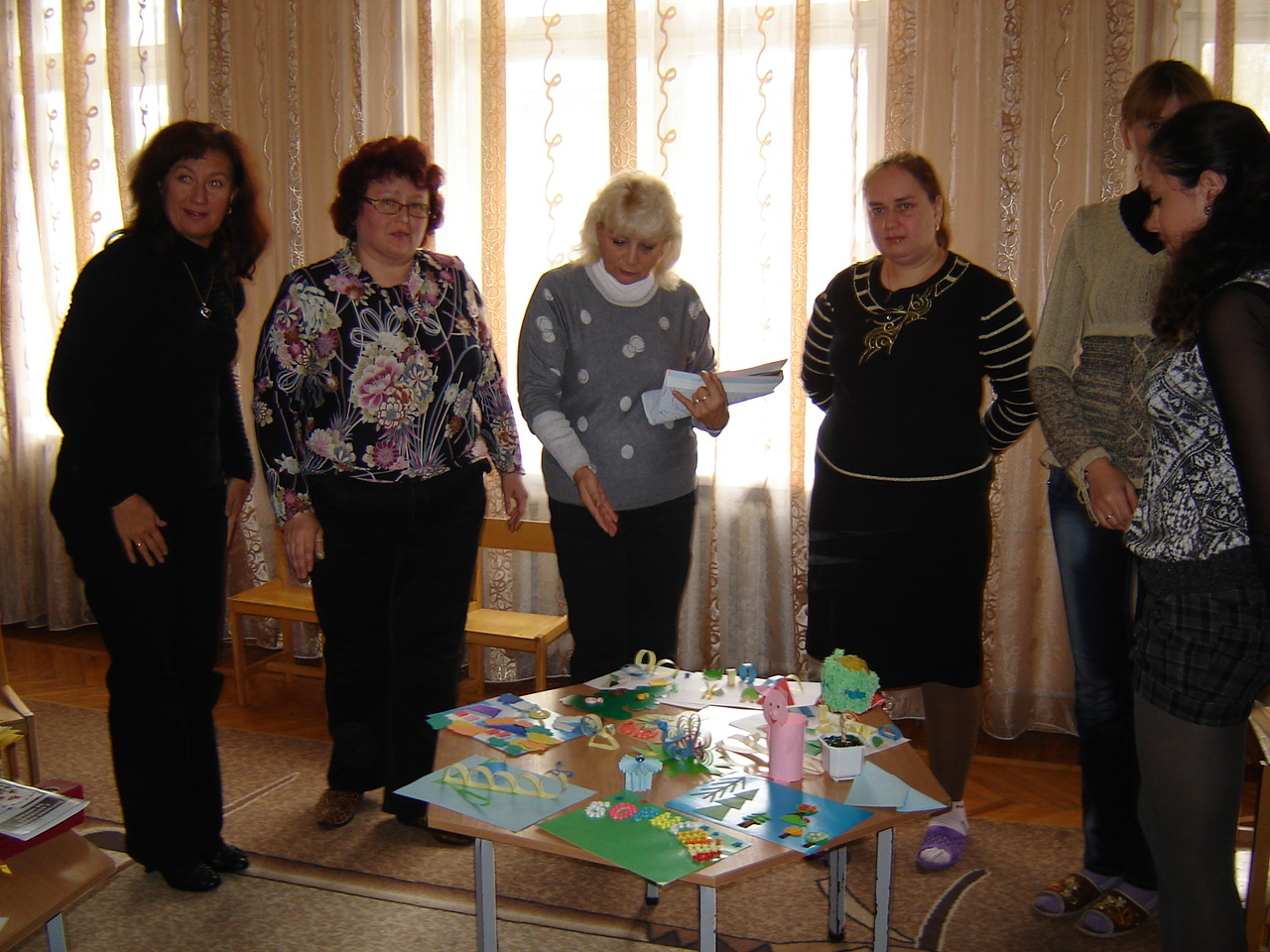 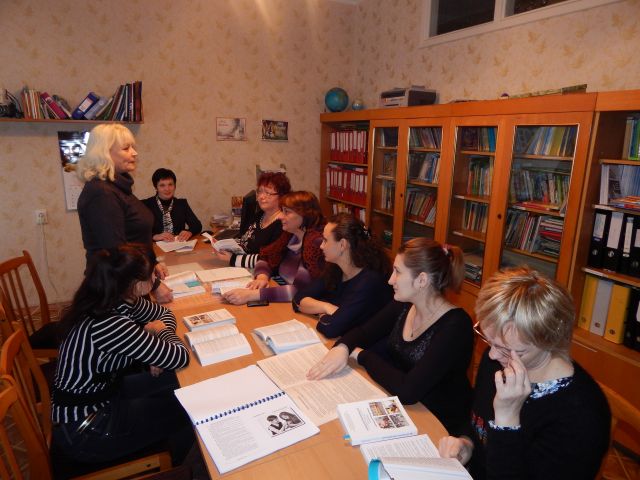 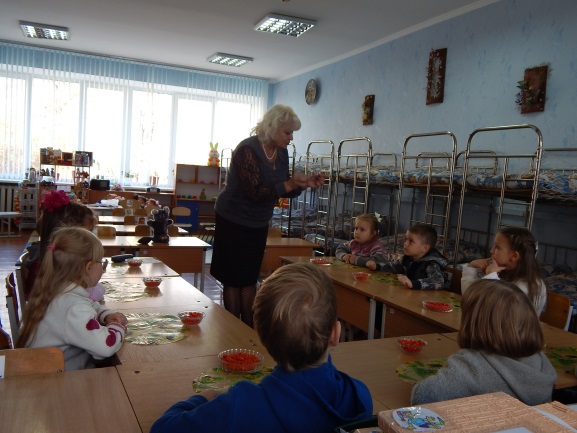 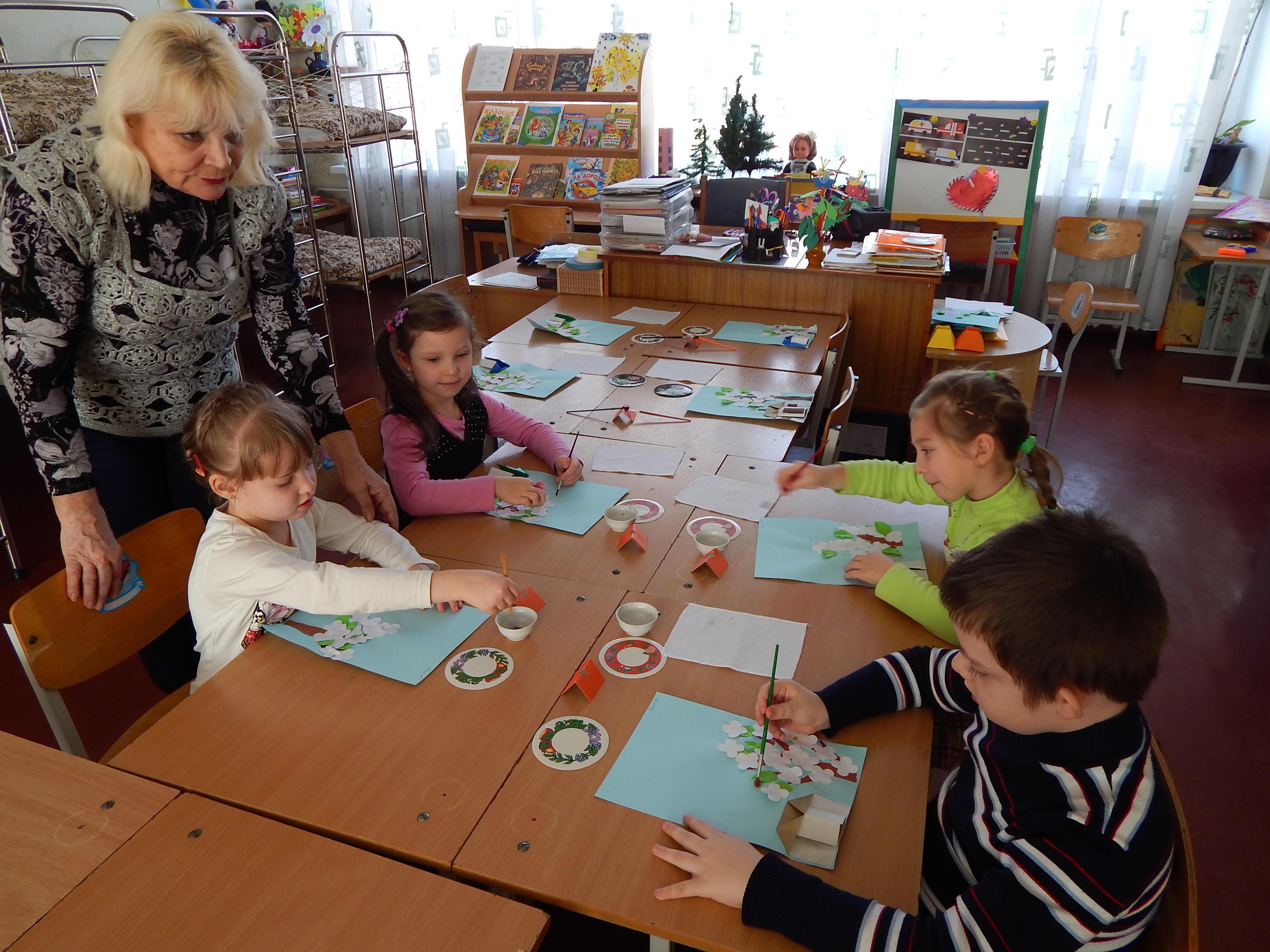 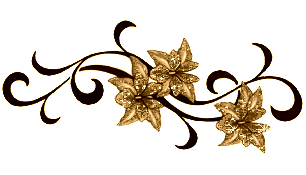